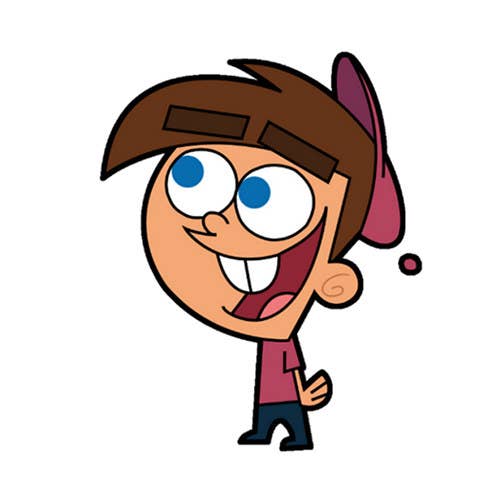 Welcometo class
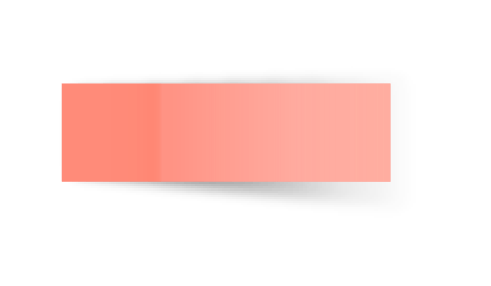 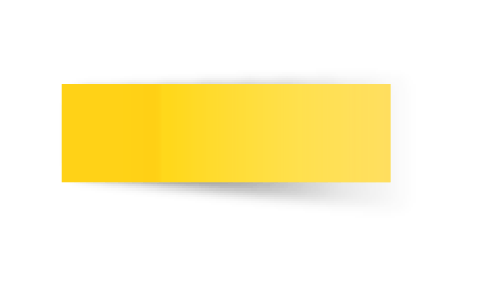 T.Mohamad
Zaid
ينظر الطالب الى كلمة يختارها المعلم اما أن تكون على السبورة أو في بطاقات ويعطى الطالب مهله 5 ثواني أو أكثر على حسب طول الكلمة ليحفظ حروف الكلمة ليتمكن من تهجئتها يغطي المعلم الكلمة ويقوم الطالب بكتابتها على السبورة او في ورقة  وبعد الكتابة يكشف الطالب الكلمة للتأكد من كتابتها بالشكل الصحيح.
A student is given a word to spell and:
Student looks at the word
The teacher covers it over with a piece of paper or 
his / her hands
 Student writes the spelling again on the board or paper
uncovers the spelling to check if she / he  has got it right.
Look . Say . Cover . Write . Check 

Strategy
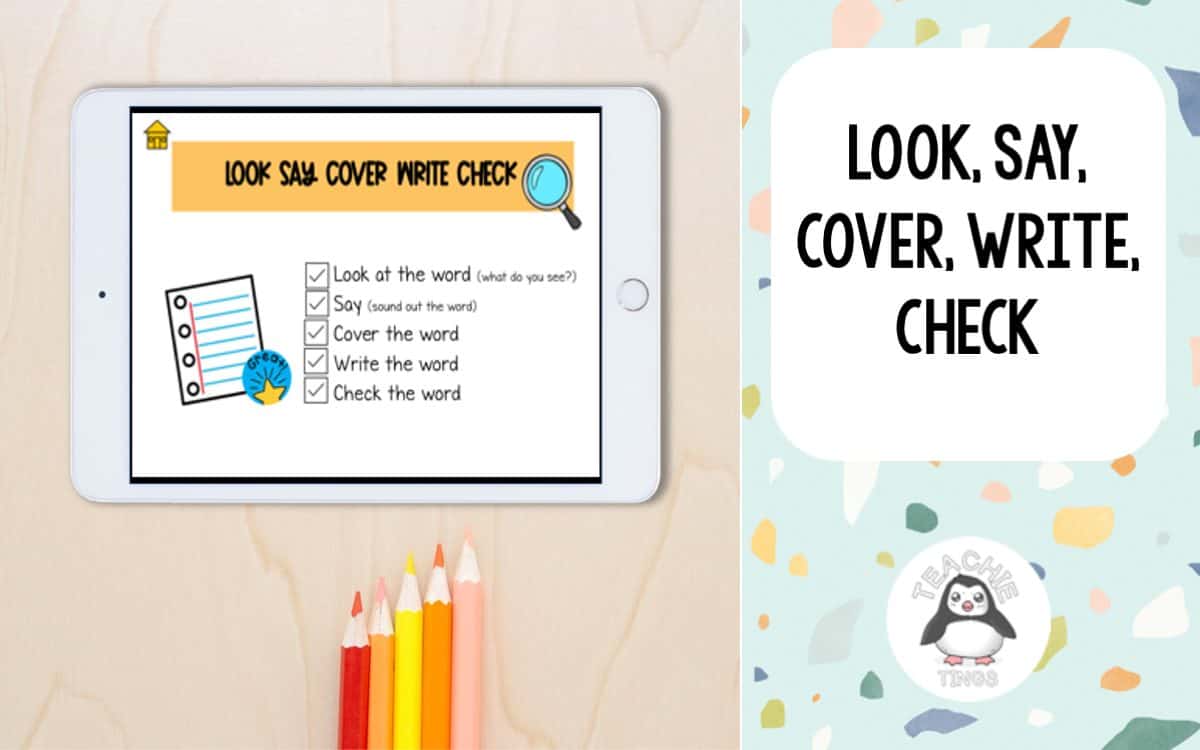 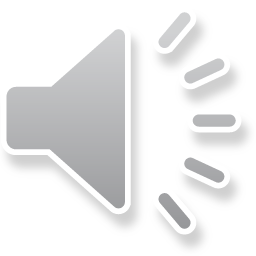 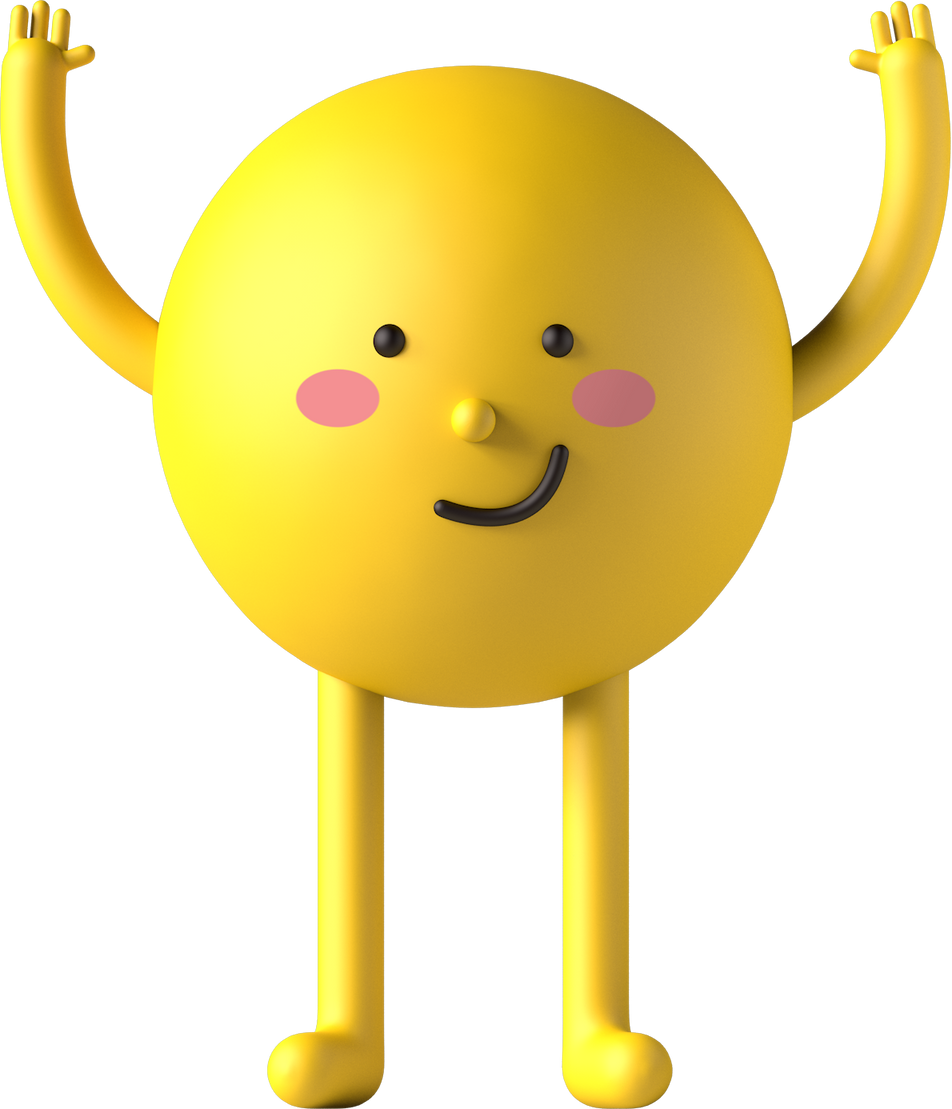 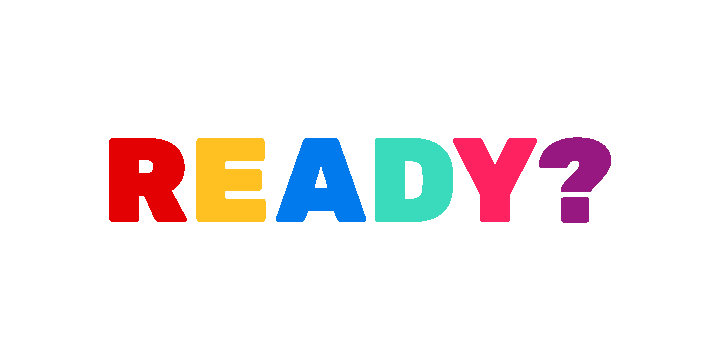 يكتب المعلم كلمات حسب الدرس في الشريحة التالية
 المعلم   ينظر الطالب للكلمة ويعطى الطالب  وقت كافي حسب ما يراه
يعطى الطالب ورقة للكتابة عليها ( هناك نموذج مقترح ) 
تضغط على الماوس في أي مكان فاضي في الشريحة لكي تغطي الكلمة الأولى 
عند الانتهاء من وقت الكتابة المخصص تضغط مرة اخرى في أي مكان فارغ في الشريحة لتبدأ الكلمة في الظهور مرة أخرى 
يشيك الطالب على الحل ويصحح الأخطاء
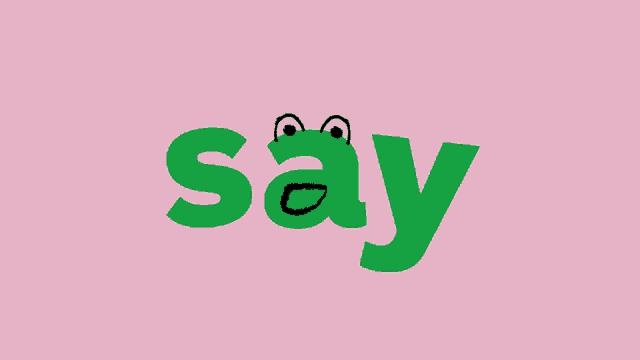 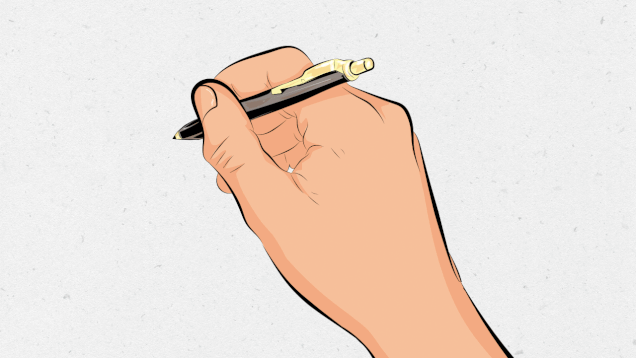 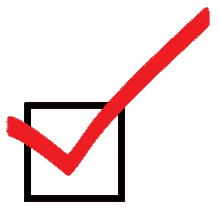 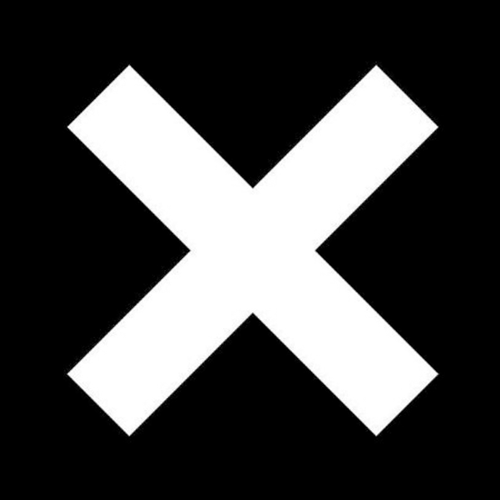 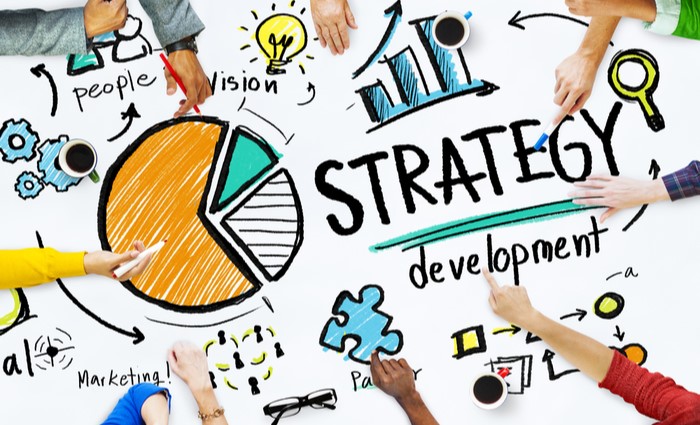 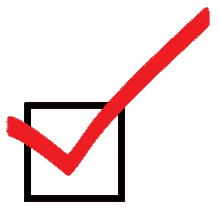 meat
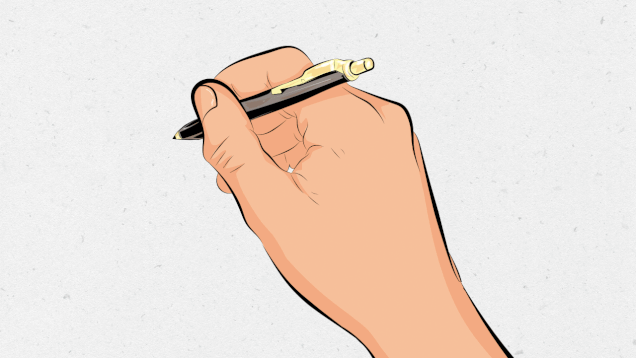 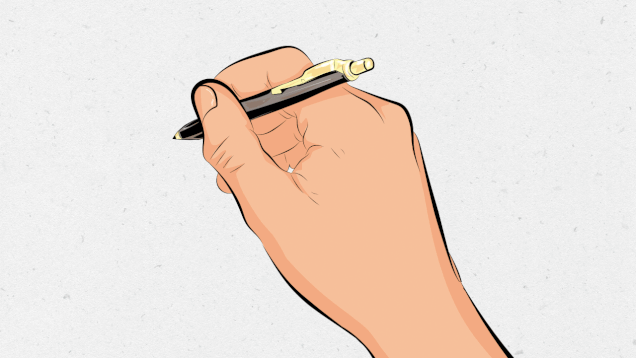 cheese
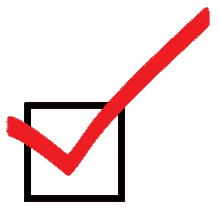 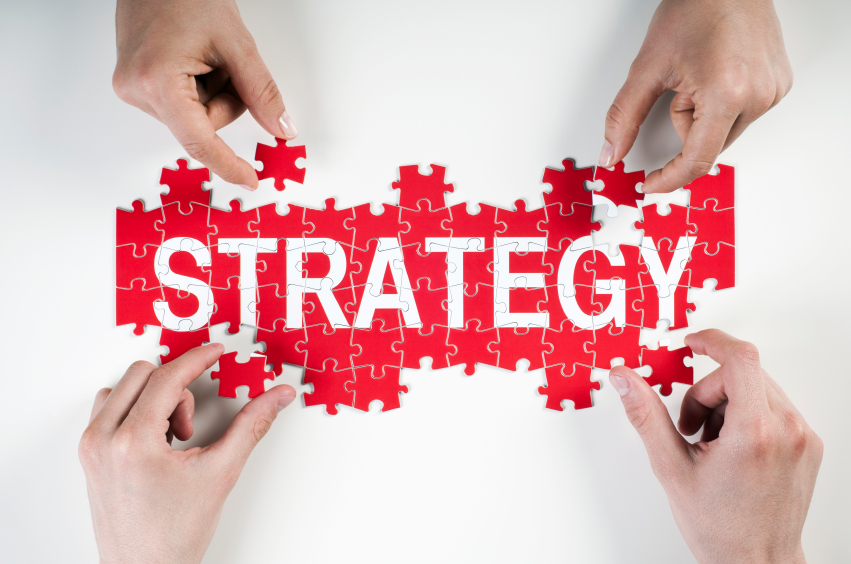 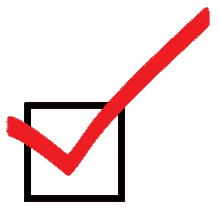 Word
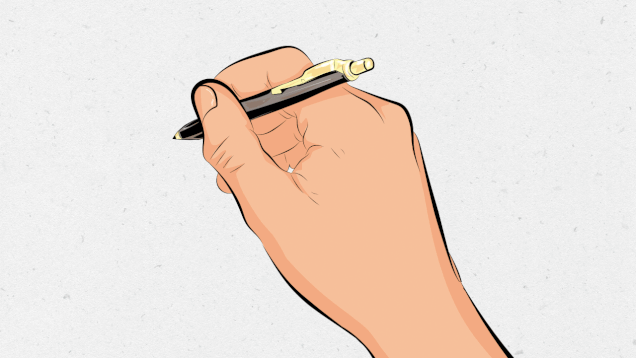 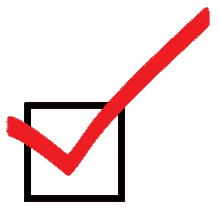 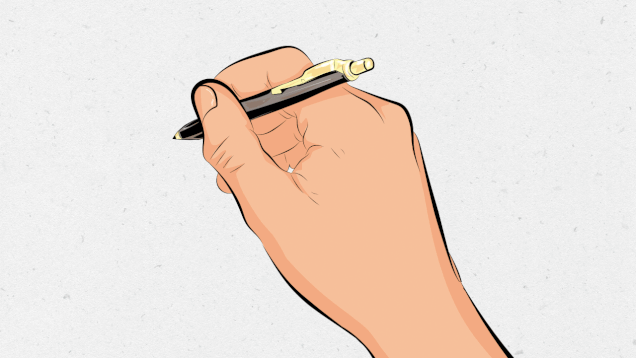 Word
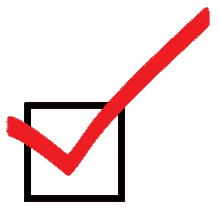 Word
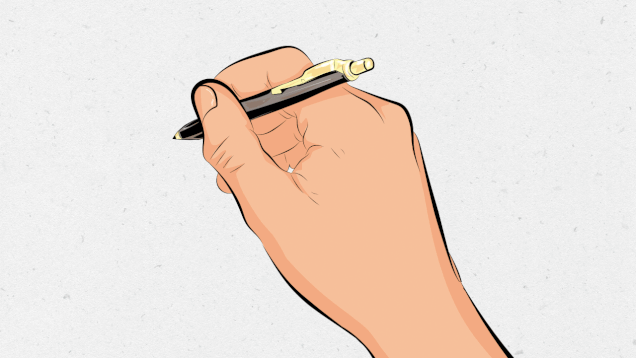 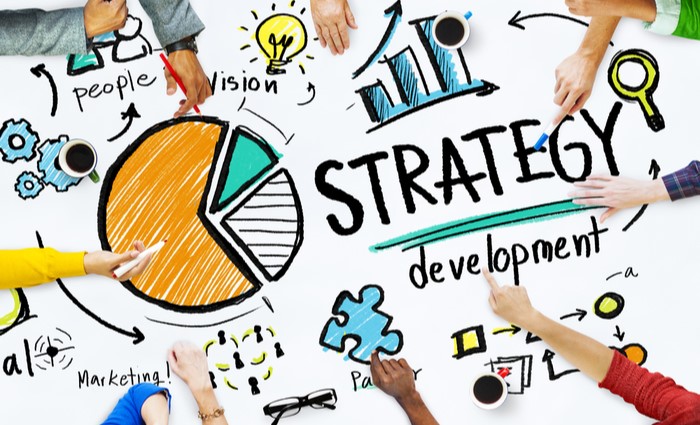 Word
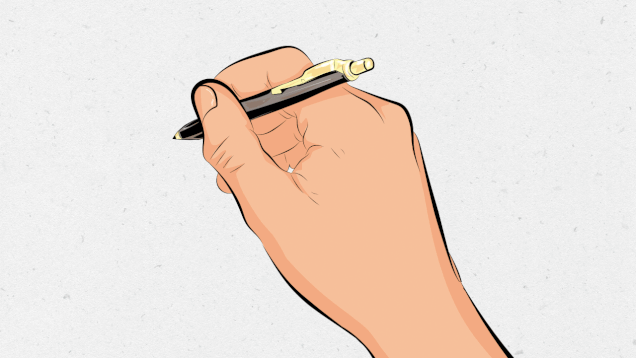 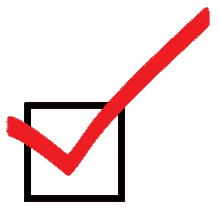